Wahlhelferschulung
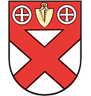 Bürgerentscheid Heidekreis-Klinikum am 18.04.2021
Samtgemeinde Schwarmstedt - Frau Wölfel
1
Inhalt/Übersicht
Abstimmungsrecht
Besonderheiten
Wichtiges am Abstimmungstag
Auszählung 
Niederschrift
Abschlussarbeiten
sonstiges
Samtgemeinde Schwarmstedt - Frau Wölfel
2
Abstimmungsrecht
Wer darf abstimmen?
Jede Person, die in einem Abstimmungsverzeichnis eingetragen ist und nicht gesperrt wurde
(z.B. Briefabstimmung, Tod, Wegzug).

Voraussetzungen
 vollendetes 16. Lebensjahr (am 18.04.2021)
 Staatsangehörigkeit eines EU-Mitgliedsstaates (jetzt ohne Großbritannien)
 Hauptwohnsitz seit drei Monaten (18.01.2021) im Heidekreis
 kein Ausschluss vom Wahlrecht
Samtgemeinde Schwarmstedt - Frau Wölfel
3
Abstimmungsrecht
Stichtag für die Eintragung ins Abstimmungsverzeichnis:
07.03.2021
 danach keine Änderungen mehr durch Umzüge im Kreisgebiet
 keine Anschriftenfortschreibung
Samtgemeinde Schwarmstedt - Frau Wölfel
4
Besonderheiten - Änderungen
Abstimmungsbezirke
 grundsätzliche Einteilung wie bei der letzten Wahl (13 Abstimmungsbezirke)
   Ausnahme in der Gemeinde Essel: 
     Gebiete nördlich der Aller (Esseler Wald, Ostenholzer Moor) stimmen in Engehausen ab
Abstimmungslokale wie bei der letzten Wahl 
   in Marklendorf steht nur die Fahrzeughalle zur Verfügung (mit Zelt davor)
Samtgemeinde Schwarmstedt - Frau Wölfel
5
Besonderheiten - Pandemie
Schutzausrüstung wird bereitgestellt
 je 3 Hygieneschutzwände
 FFP2-Masken und medizinischer Mundschutz
 Desinfektionsmittel (für Flächen und Hände)
 Einweghandschuhe
 antibakterielle Kugelschreiber
 Einweg-Kugelschreiber
 Klebeband und Hinweisschilder
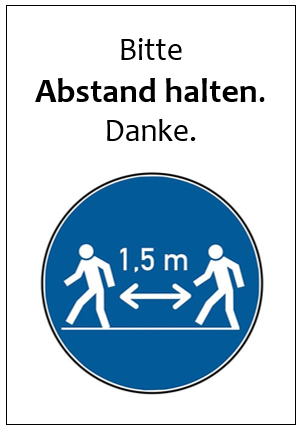 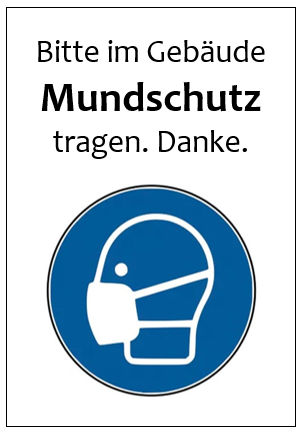 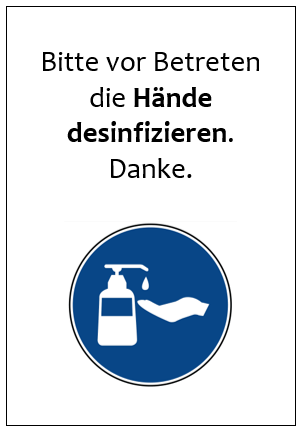 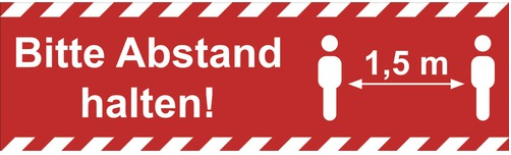 Samtgemeinde Schwarmstedt - Frau Wölfel
6
Besonderheiten - Pandemie
Hygienekonzept beachten
 Mindestabstand 
 ggf. Zahl der gleichzeitig Abstimmenden begrenzen
 wenn möglich: „Einbahnstraßensystem“
 Maskenpflicht
 regelmäßiges Lüften
 regelmäßiges Desinfizieren
ggf. Hausrecht ausüben 
aber Abstimmungsrecht und Grundsatz der Öffentlichkeit beachten
Samtgemeinde Schwarmstedt - Frau Wölfel
7
(Hilfs-)Material
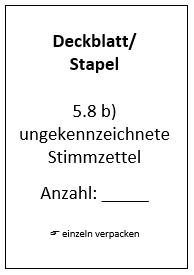 Inhalt der Abstimmungsmappe
 Bekanntmachung und Muster-Stimmzettel
 Niederschriften 
 Gesetzliche Grundlagen
 Siegelmarken
 Checkliste Abstimmungsvorstand
 Übersicht Sonderfälle
 Hinweise zur (Un-)Gültigkeit von Stimmzetteln
 Deckblätter zur Sortierung der Stimmzettel 
 Beschluss-Aufkleber für Stimmzettel
 Aufkleber zur Beschriftung der Pakete/Umschläge
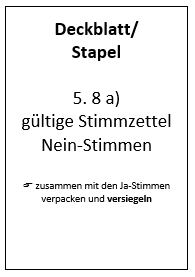 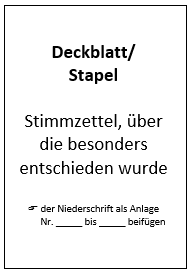 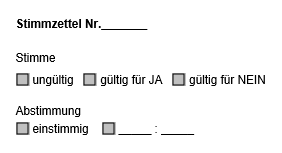 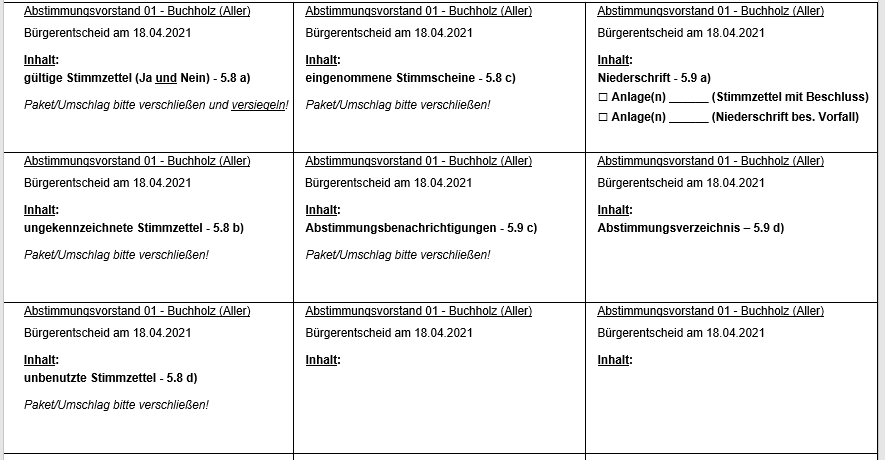 Samtgemeinde Schwarmstedt - Frau Wölfel
8
Wichtiges am Abstimmungstag
Der Abstimmungsvorstand
ist immer mit 3 Mitgliedern anwesend (mit Vorsteher*in und Schriftführer*in bzw. den jeweiligen Vertreter*innen)
 kann ein Schichtsystem organisieren (durch Vorsteher*in)
 ist politisch neutral
 arbeitet öffentlich
 unterschreibt gemeinsam die Niederschrift
 beschließt mit Mehrheit 
 stellt keinen Spendenteller oder ähnliches auf
Samtgemeinde Schwarmstedt - Frau Wölfel
9
Wichtiges am Abstimmungstag
Aufgaben vor der Wahlhandlung (vor 8.00 Uhr)
 Abstimmungsraum vorbereiten (Tische, Abstimmungskabinen, Desinfektionsmittel usw.)
 Abstimmungsurne prüfen und verschließen
 Abstimmungsunterlagen auf Vollständigkeit und richtige Zuordnung prüfen
 Bekanntmachung und Musterstimmzettel aushängen 
 Hygienekonzept aushängen
 Zugang zum Abstimmungslokal auf Abstimmungswerbung prüfen
 Abstimmungsvorsteher/in verpflichtet die übrigen Mitglieder
Samtgemeinde Schwarmstedt - Frau Wölfel
10
Wichtiges am Abstimmungstag
Aufgaben während der Wahlhandlung (8.00 bis 18.00 Uhr)
 freien Zugang zum Abstimmungslokal/-raum sicherstellen
 Identität der Abstimmenden feststellen (Benachrichtigungskarte, Ausweis, Pass)
 Abstimmungsrecht prüfen und Stimmabgabe vermerken (Abstimmungsverzeichnis)
 Stimmzettel ausgeben
 Einhaltung der Wahlrechtsgrundsätze (geheim und frei/unbeeinflusst) überwachen
 Nutzung der Kabinen durch eine Person (Ausnahme: Hilfsperson und ggf. Kleinkinder)
 keine Bevollmächtigungen
 Kennzeichnung des Stimmzettels darf nicht erkennbar sein
Samtgemeinde Schwarmstedt - Frau Wölfel
11
Abstimmungsverzeichnis
Das Verzeichnis besteht aus
 Deckblatt 
 Beurkundung des Abschlusses 
 Legende Bemerkungstexte
 Legende Abkürzungen
 Auflistung der Abstimmungsberechtigten mit Vermerken
Samtgemeinde Schwarmstedt - Frau Wölfel
12
Abstimmungsverzeichnis
Deckblatt
enthält Angaben zu 
 Behörde
 Abstimmung
 Bezirk
 Abstimmungslokal
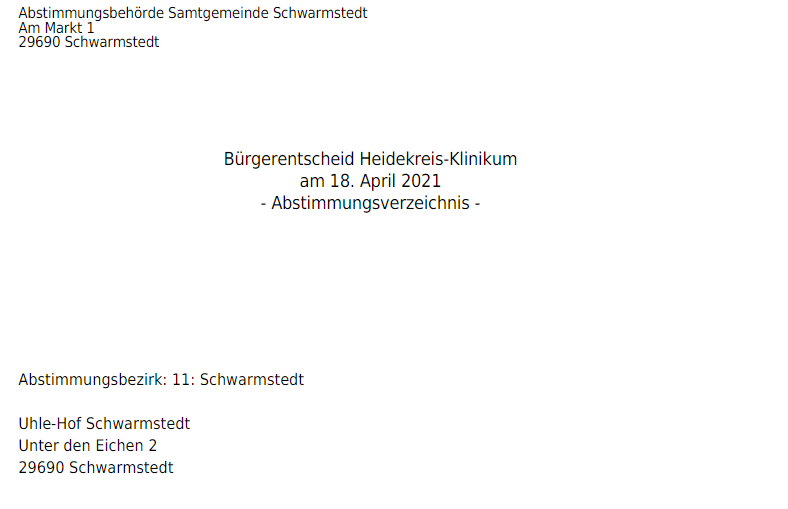 Samtgemeinde Schwarmstedt - Frau Wölfel
13
Abstimmungsverzeichnis
Beurkundung
Änderungen werden nur nach Aufforderung der Abstimmungsleitung vorgenommen 
A-Werte werden in die Niederschrift übertragen
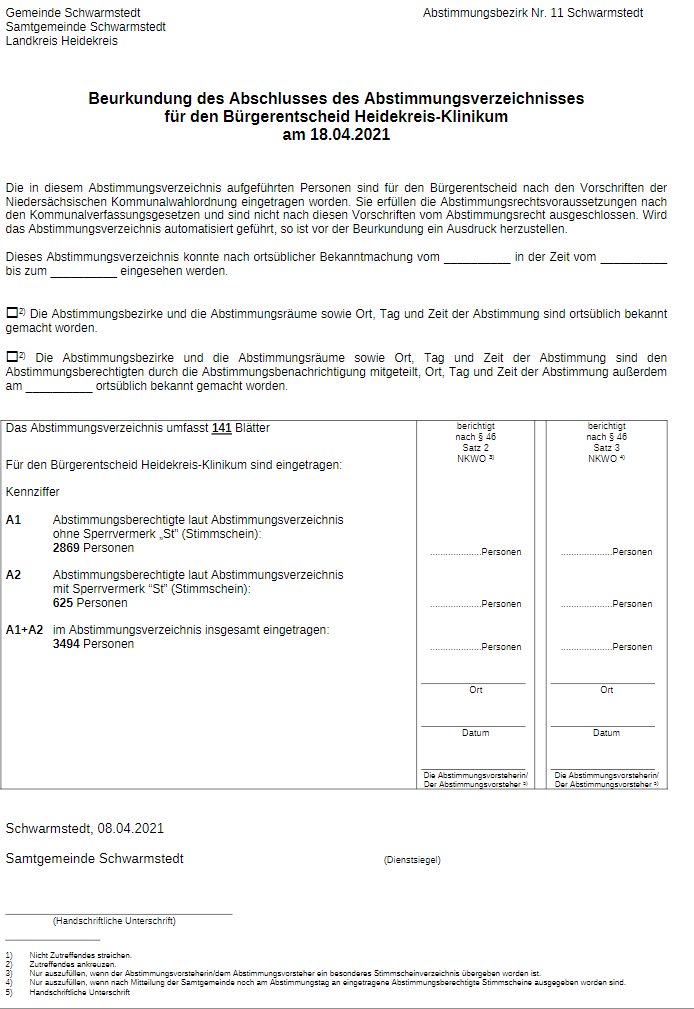 Samtgemeinde Schwarmstedt - Frau Wölfel
14
Abstimmungsverzeichnis
Legende Bemerkungen
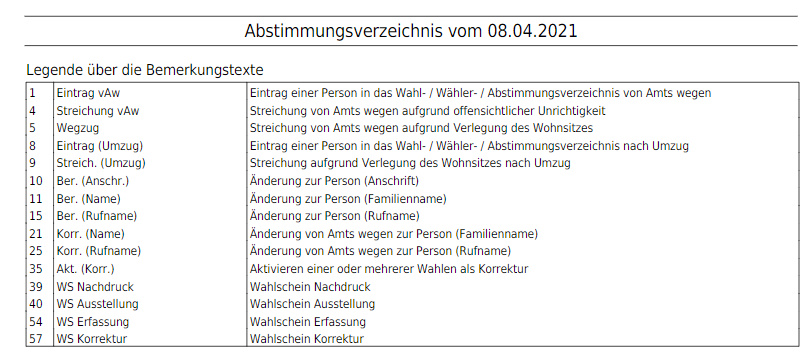 programmseitiger Standard
 steht hier für den Stimmschein
Samtgemeinde Schwarmstedt - Frau Wölfel
15
Abstimmungsverzeichnis
Legende Abkürzungen
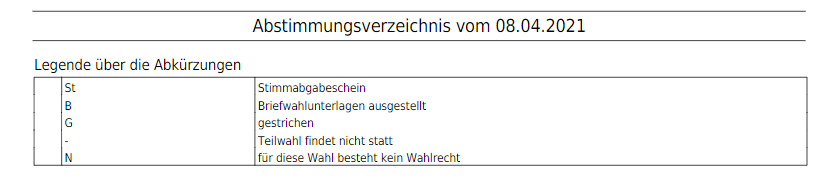 programmseitiger Standard
Samtgemeinde Schwarmstedt - Frau Wölfel
16
Abstimmungsverzeichnis
Spalte für Stimmabgabevermerke (X)
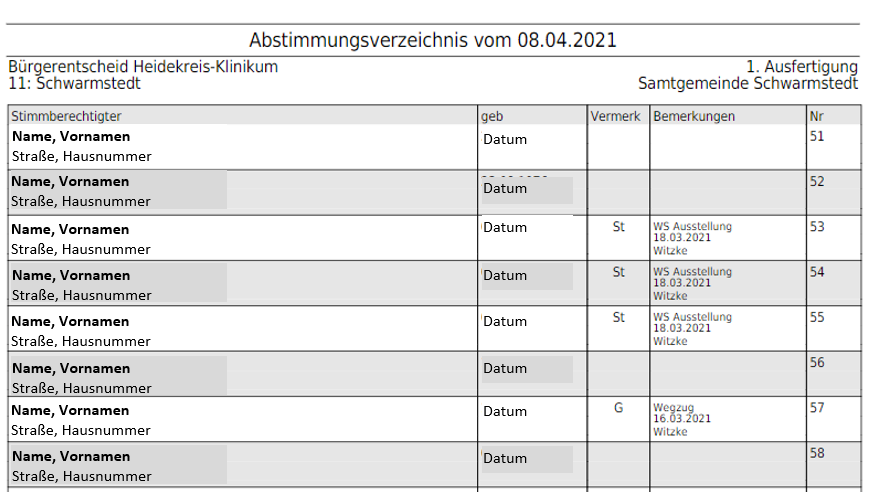  Stimmscheine, Streichungen etc.
 nähere Beschreibung
Samtgemeinde Schwarmstedt - Frau Wölfel
17
Abstimmungsverzeichnis
Seitenende
 Zählleiste zum direkten Abstreichen bei Stimmabgabe
 erleichtert das Zusammenzählen
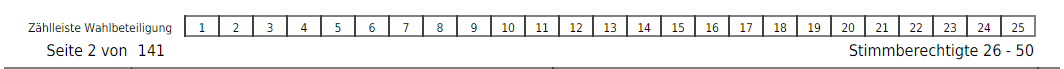 Samtgemeinde Schwarmstedt - Frau Wölfel
18
Abstimmende mit Behinderungen
Abstimmende können eine Hilfsperson (mind. 16 Jahre) frei bestimmen
 dem Abstimmungsvorstand ist die beabsichtigte Hilfeleistung mitzuteilen
 Mitglied des Abstimmungsvorstandes kann ebenfalls Hilfsperson sein
Hilfeleistung hat sich auf die technische Hilfe bei der Erfüllung der Wünsche der/des  Abstimmenden zu beschränken
Hilfsperson ist zur Geheimhaltung verpflichtet
Samtgemeinde Schwarmstedt - Frau Wölfel
19
Abstimmende mit Stimmschein
Identität des/der Abstimmenden prüfen 
 Gültigkeit des Stimmscheins prüfen (Verzeichnis ungültiger Stimmscheine beachten)

bei Gültigkeit des Stimmscheins
 Stimmschein einbehalten
 Briefabstimmungsunterlagen vernichten lassen
 ggf. neuen Stimmzettel aushändigen
Samtgemeinde Schwarmstedt - Frau Wölfel
20
Abstimmende mit Stimmschein
bei Zweifeln an der Ungültigkeit des Stimmscheins
 Aufklärung durch den Abstimmungsvorstand
 ggf. Rücksprache mit dem Wahlamt
 Beschluss des Abstimmungsvorstandes über eine Zulassung oder Zurückweisung
Niederschrift über besonderen Vorfall ausfüllen und der Abstimmungsniederschrift als Anlage beifügen
Samtgemeinde Schwarmstedt - Frau Wölfel
21
Wichtiges am Abstimmungstag
keine Annahme von roten Abstimmungsbriefen
 Die Briefe müssen bis 18.00 Uhr beim Landkreis Heidekreis in Bad Fallingbostel eintreffen.
 Hierfür hat die abstimmungsberechtigte Person selbst zu sorgen.
 Ob die Abstimmungslokale dieses Jahr alle angefahren werden, ist noch nicht abschließend  
     geklärt.
 Daher bitte keine Annahme im Abstimmungslokal!
Samtgemeinde Schwarmstedt - Frau Wölfel
22
Wichtiges am Abstimmungstag
Aufgaben nach der Wahlhandlung (ab 18.00 Uhr)
 18.00 Uhr: Abstimmungsvorsteher/in gibt Ablauf der Abstimmungszeit bekannt
 alle um 18.00 Uhr im Raum Anwesenden dürfen noch abstimmen
 solange den Zugang vorübergehend schließen 
 Öffentlichkeit wieder herstellen
 Abstimmung wird durch den/die Abstimmungsvorsteher/in geschlossen
 ab jetzt nur noch beobachten, nicht mehr abstimmen, möglich
 alle unbenutzten Stimmzettel entfernen und gesammelt verwahren
 mit allen Mitgliedern des Abstimmungsvorstandes auszählen
Samtgemeinde Schwarmstedt - Frau Wölfel
23
Auszählung
Format: DIN A5 
 1 Stimme: Ja oder Nein
 Ja: Unterstützung des Bürgerentscheides  siehe Text auf dem Stimmzettel (Frage) Standort-Verlegung nach Dorfmark  Planungen müssen neu begonnen werden
 Nein: Stimme gegen den Bürgerentscheid  Planungen des Landkreises für den Standort       Bad Fallingbostel können weitergehen
Samtgemeinde Schwarmstedt - Frau Wölfel
24
Auszählung
Urne öffnen, Stimmzettel entnehmen
 Abstimmungsvorsteher/in prüft, ob Urne leer
 Stimmzettel und Stimmabgabevermerke (+ ggf. Stimmscheine) zählen
 Übereinstimmung der Ergebnisse?! – ggf. nachzählen
 abgegebene Stimmen zählen
 Stapel: 
Ja-Stimmen
Nein-Stimmen
ungültige/zweifelhafte Stimmzettel
ungekennzeichnete (leere) Stimmzettel
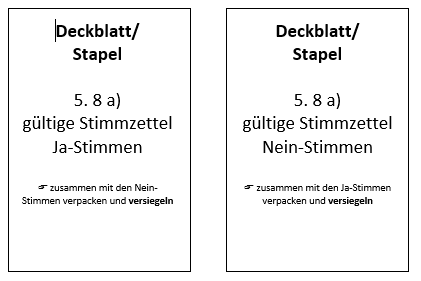 Samtgemeinde Schwarmstedt - Frau Wölfel
25
Auszählung
Beschlussfassung über die Gültigkeit aller zweifelsfrei oder zweifelhaft ungültigen Stimmzettel (Ausnahme: ungekennzeichnete Stimmzettel)
 Mehrheitsbeschluss, ob gültig oder ungültig
 Abstimmungsvorsteher/in gibt Entscheidung laut bekannt
 Vermerk auf der Rückseite mit laufender Nummerierung  (bitte Aufkleber nutzen)



 Stapel wird Anlage der Niederschrift (bitte mit in die Mappe legen)
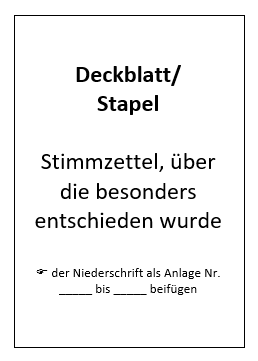 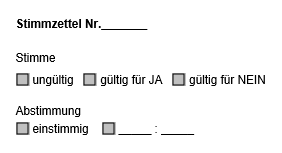 Samtgemeinde Schwarmstedt - Frau Wölfel
26
(Un-)Gültigkeit von Stimmzetteln
der Wille der abstimmenden Person muss zweifelsfrei erkennbar sein
 das Wahlgeheimnis muss gewahrt sein 
 keine Zeichnungen, Symbole, schriftlichen Zusätze usw. auf dem Stimmzettel
 Stimmzettel darf nicht zerrissen sein
 leichte Beschädigungen, Produktionsfehler usw. führen nicht zur Ungültigkeit

 Hinweisblatt (2 Seiten) mit Beispielen ist in den Unterlagen am 18.04. enthalten      und auf www.schwarmstedt.de abrufbar
Samtgemeinde Schwarmstedt - Frau Wölfel
27
Auszählung
ungekennzeichnete (leere) Stimmzettel
 Zahl feststellen und laut bekannt geben
 Anzahl auf dem Stapel vermerken 
 Stapel einzeln verpacken
 Aufkleber nutzen
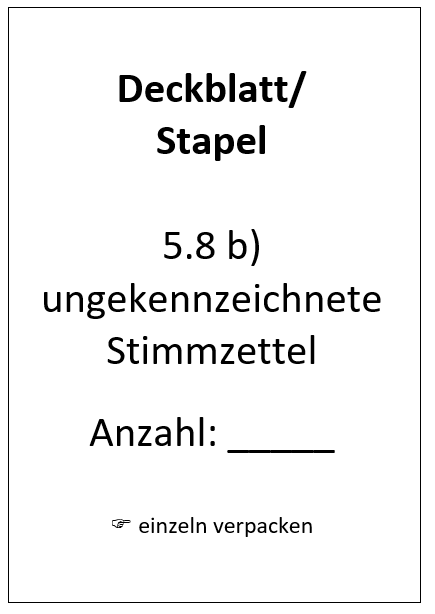 Samtgemeinde Schwarmstedt - Frau Wölfel
28
Auszählung
Bekanntgabe des Abstimmungsergebnisses
 nach Eintragung in die Niederschrift
 durch den/die Abstimmungsvorsteher/in bzw. die/den Stellvertreter/in
 ausschließlich telefonisch über   05071/809-232
 Weitergabe an Dritte erst im Anschluss 
 bei Unstimmigkeiten ggf. nachzählen notwendig
 bei Bestätigung durch den Aufnehmenden kann mit dem Verpacken und Aufräumen     begonnen werden 
 Abholung vereinbaren
Samtgemeinde Schwarmstedt - Frau Wölfel
29
Niederschrift
= Dokumentation der gesamten Abstimmungshandlung
 das Ausfüllen ist Aufgabe der Schriftführer/innen
 auch Abstimmungsvorsitzende und Stellvertreter/innen sollten sich vertraut machen
 Unterzeichnung von allen Mitgliedern des Abstimmungsvorstandes
 wichtige Hinweise sind hellrot dargestellt
 alles, wo etwas eingetragen, angekreuzt, gestrichen usw. werden muss, ist in dunkelrot  dargestellt 
 einberufene Helfer*innen sind bereits eingetragen
 gesonderte Vordrucke für besondere Vorfälle/Vorkommnisse
Samtgemeinde Schwarmstedt - Frau Wölfel
30
Niederschrift
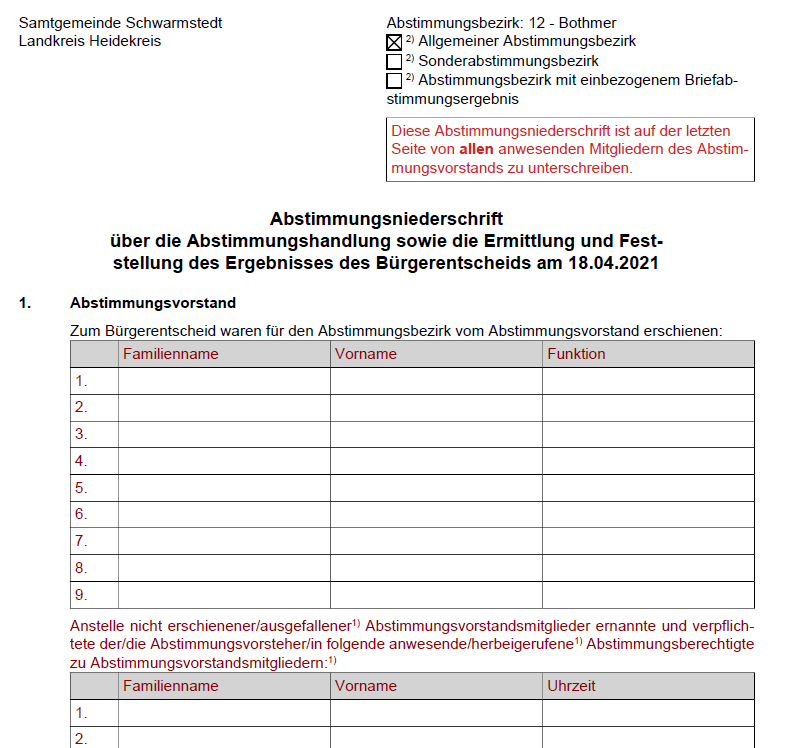 Samtgemeinde Schwarmstedt - Frau Wölfel
31
Niederschrift
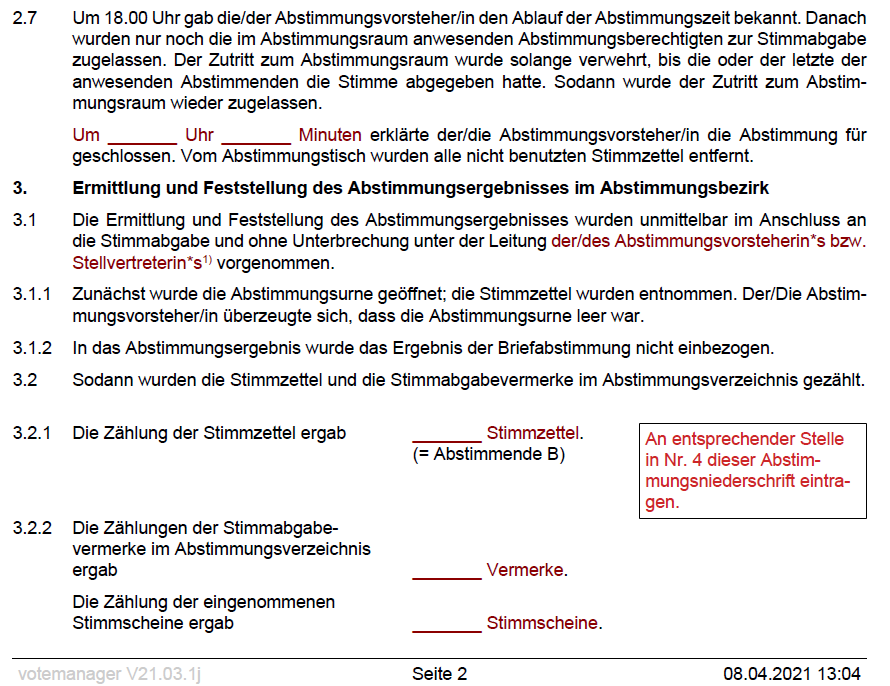 Samtgemeinde Schwarmstedt - Frau Wölfel
32
Niederschrift
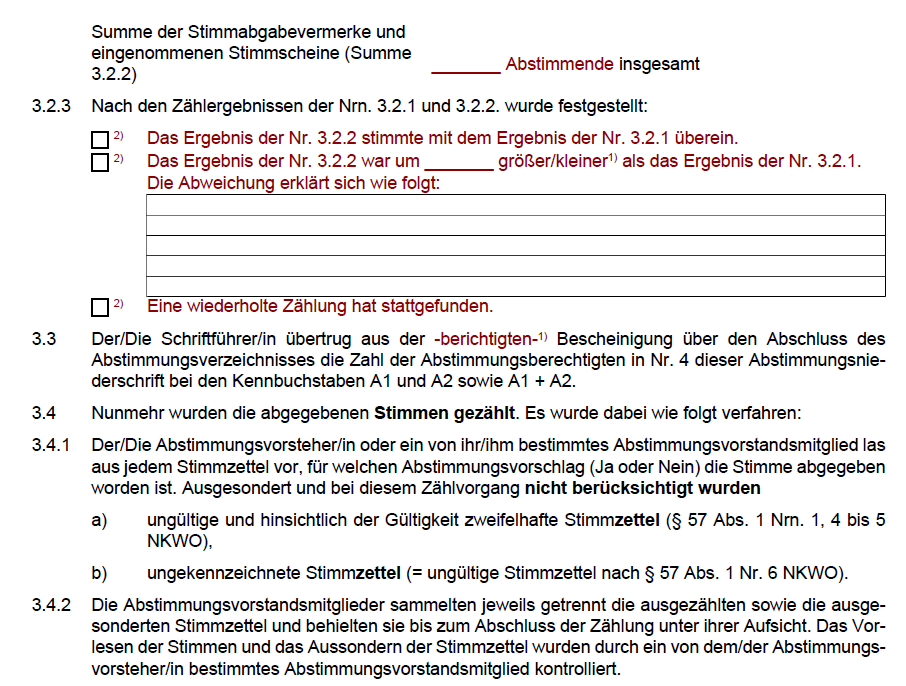 Samtgemeinde Schwarmstedt - Frau Wölfel
33
Niederschrift
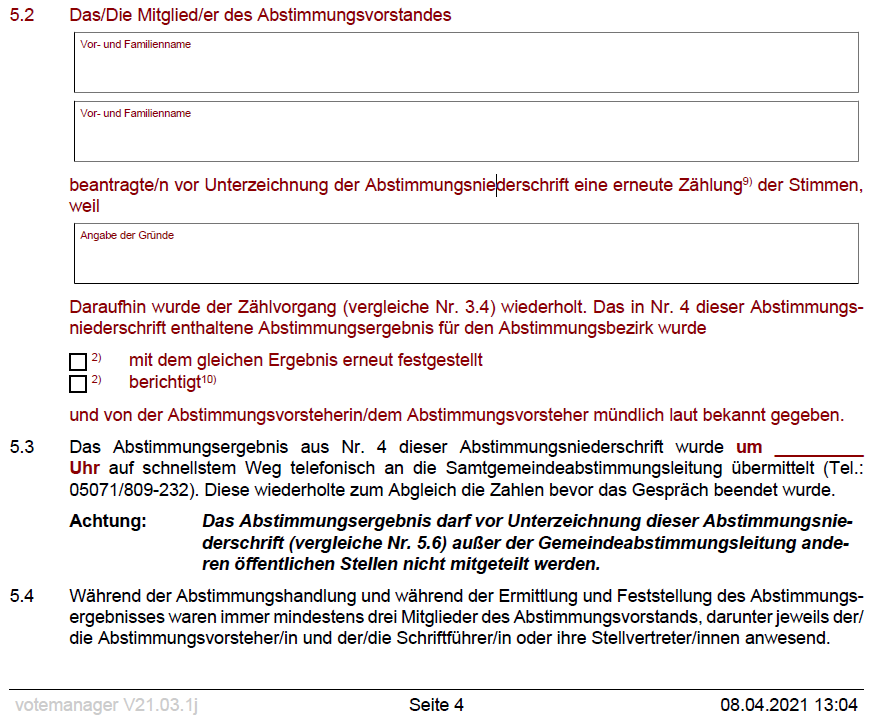 Samtgemeinde Schwarmstedt - Frau Wölfel
34
Niederschrift
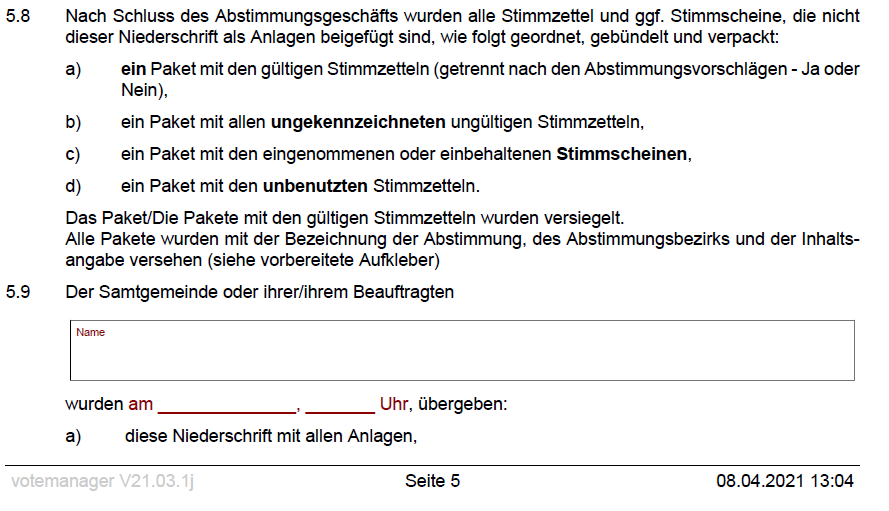 Samtgemeinde Schwarmstedt - Frau Wölfel
35
Niederschrift
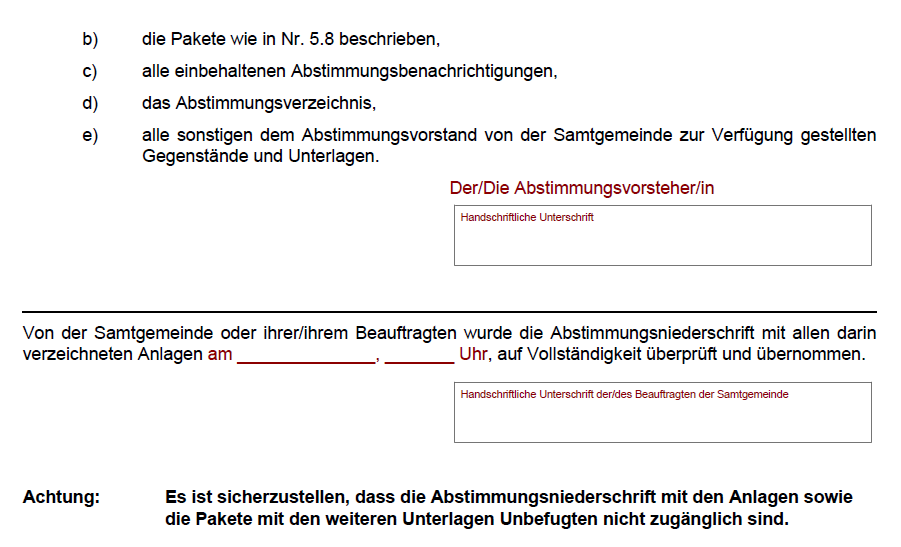 Samtgemeinde Schwarmstedt - Frau Wölfel
36
Niederschrift Vorfälle/Vorkommnisse
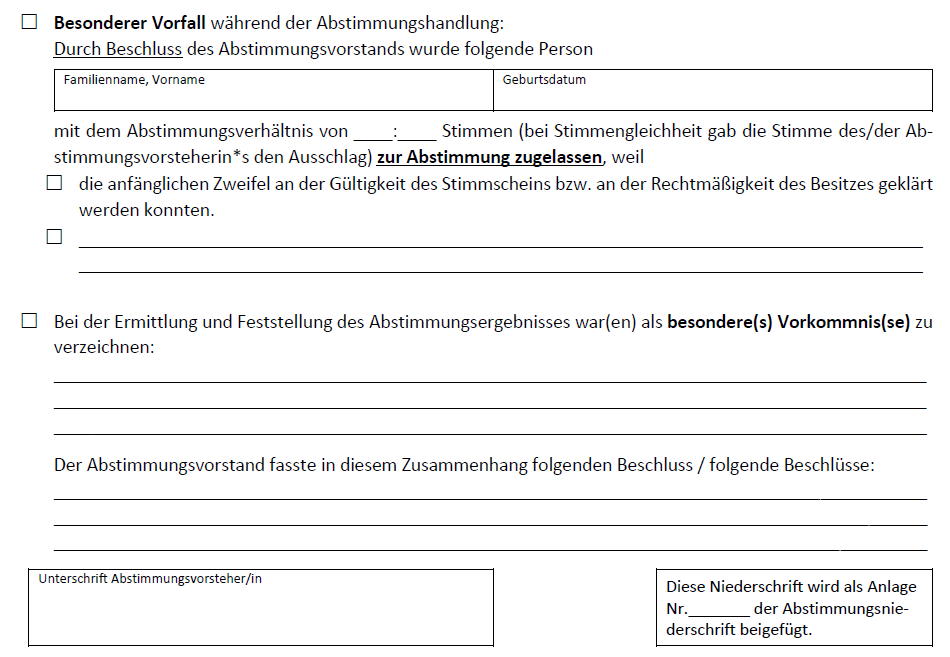 Samtgemeinde Schwarmstedt - Frau Wölfel
37
Abschlussarbeiten
Alle Abstimmungshelfer unterschreiben die Niederschrift!
 Stimmzettel usw. entsprechend der Angaben in der Niederschrift verpacken
 beim Einpacken bitte die vorbereiteten Aufkleber nutzen
 Bitte alle (nicht verbrauchten) Unterlagen und Materialien wieder verpacken/zurückgeben
 auf die Abholung warten
Samtgemeinde Schwarmstedt - Frau Wölfel
38
Erfrischungsgeld
Auszahlung
 innerhalb von 2 Wochen nach der Abstimmung 
an alle, die die Niederschriften unterschrieben haben

Höhe
    50 Euro für die Abstimmungshandlung am 18.04.
 + 25 Euro für die Teilnahme an der Wahlhelferschulung (2 pro Abstimmungsbezirk)
 + 50 Euro, wenn der Wahlvorstand eigenständig zusammengestellt wurde (Vorsteher/in)
Samtgemeinde Schwarmstedt - Frau Wölfel
39
Vielen Dank an alle Helfer/innen!
Samtgemeinde Schwarmstedt - Frau Wölfel
40